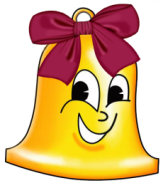 Мастер-класс
ОРИГАМИ «Водный мир планеты земля "
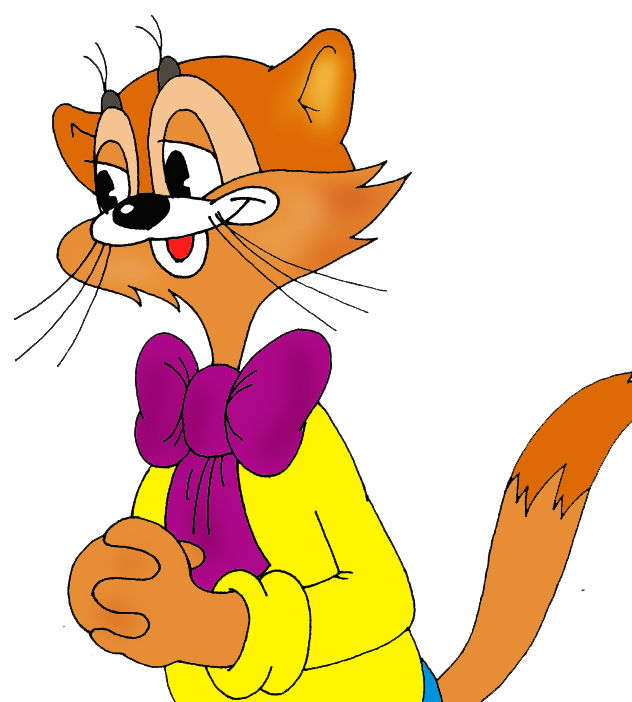 Не хожу и не летаю,А попробуй догони!Я бываю золотая,Ну-ка в сказку загляни!
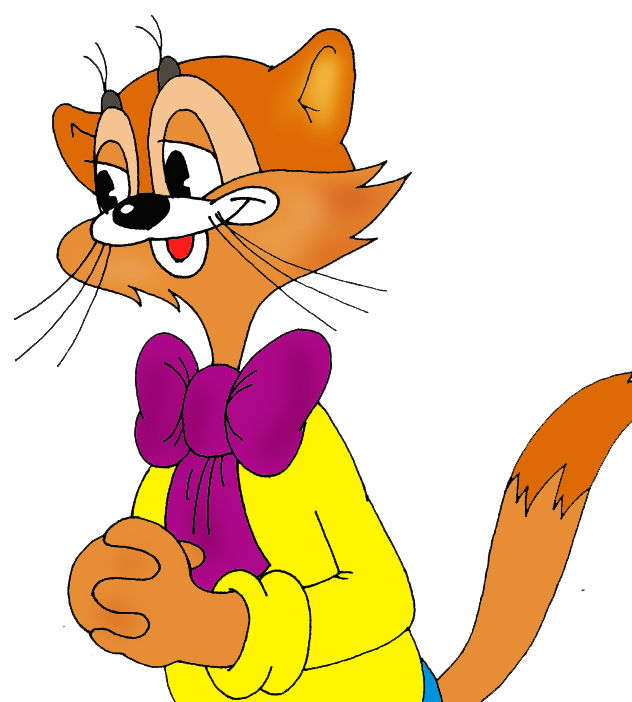 ВАМ ПОНАДОБЯТСЯ:
Квадратный листок. Идеально подойдет листок из блока бумаги для записей:
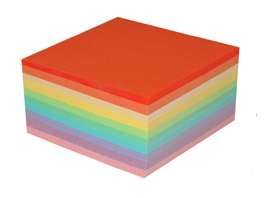 Приготовьте листок бумаги.
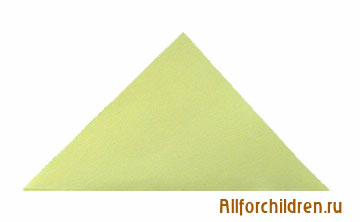 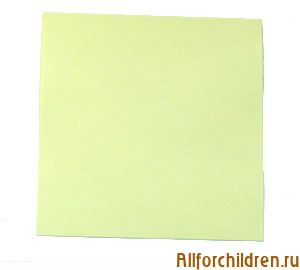 1. Согните листок пополам по диагонали.
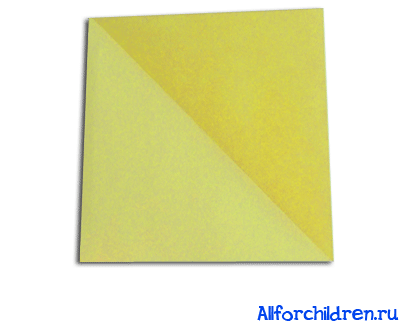 2. Затем разогните.
3. Загните один уголок бумажного квадратика вовнутрь.
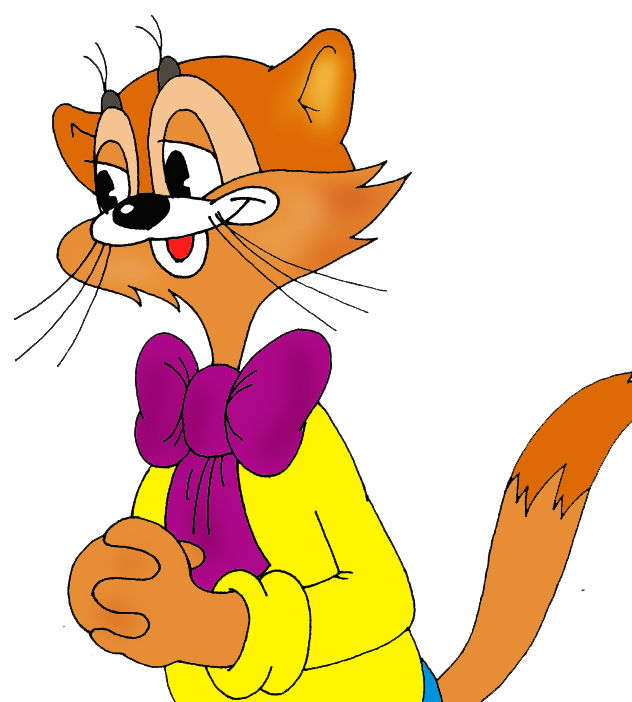 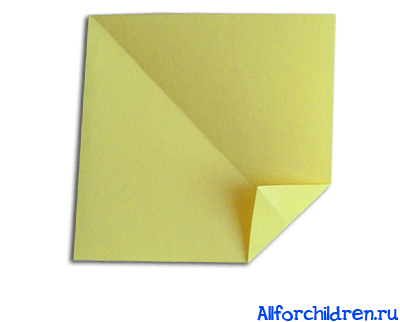 4. Снова сложите поделку по первому сгибу.
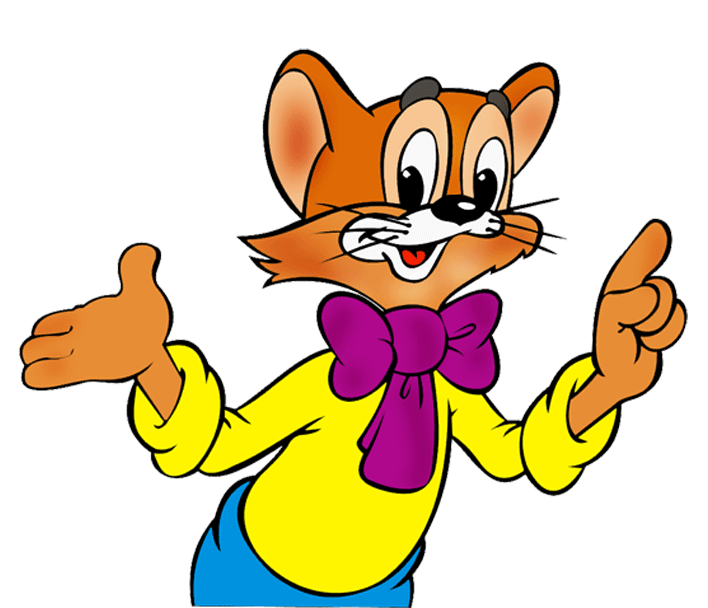 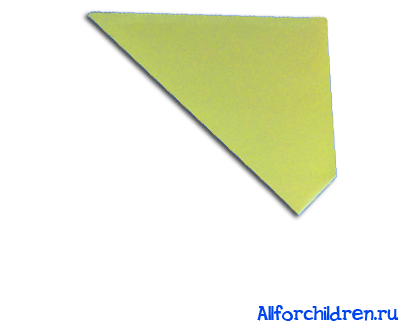 5. Для удобства дальнейшей работы поверните заготовку, как показано на фото.
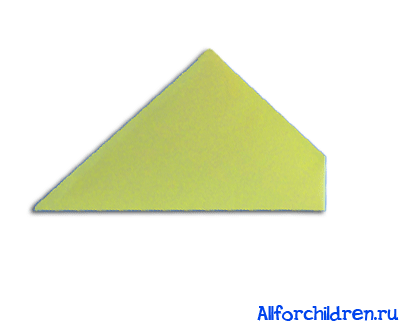 6. Верхний угол заготовки загните вниз так, чтобы он оказался на линии основания фигуры.
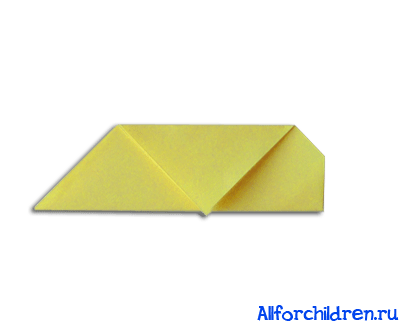 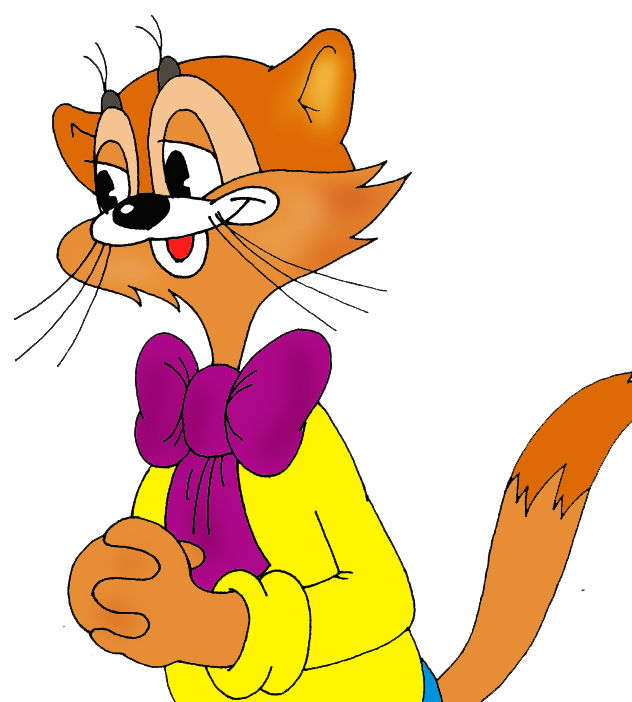 7. Загните правый (или левый) угол вверх, как показано на фото.
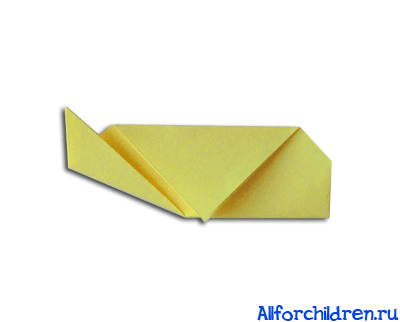 8. Рыбка готова - это ее задняя сторона. Переверните ее на лицевую сторону.
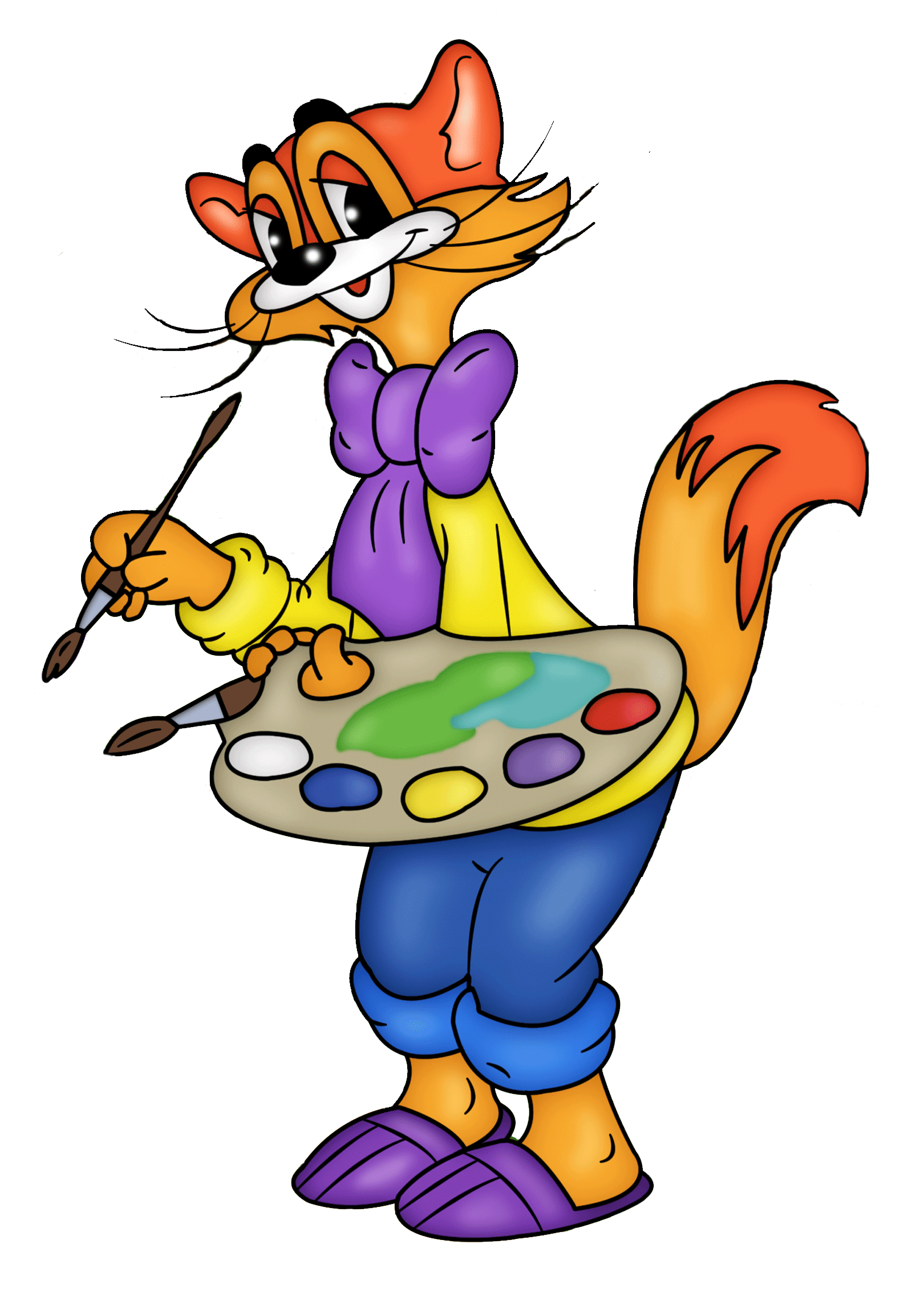 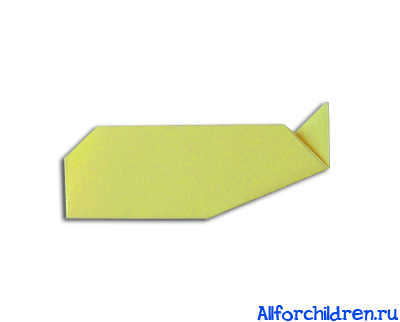 9. И нарисуйте глазки, ротик, жабры, чешую...
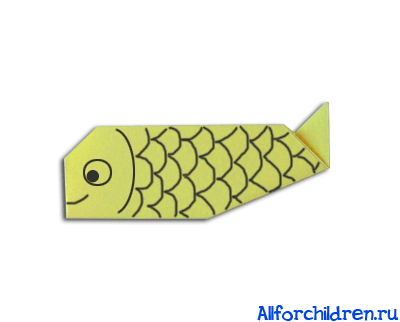